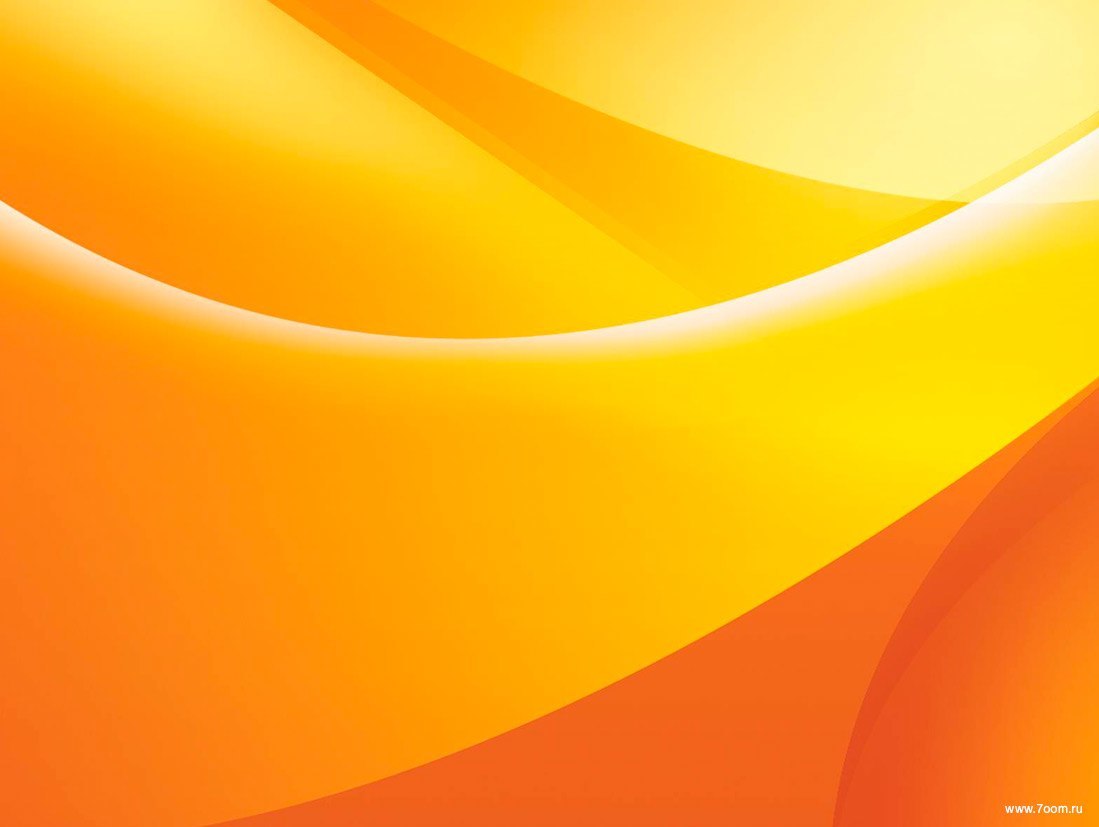 Занятия в детском саду – это всегда интересно, познавательно и увлекательно
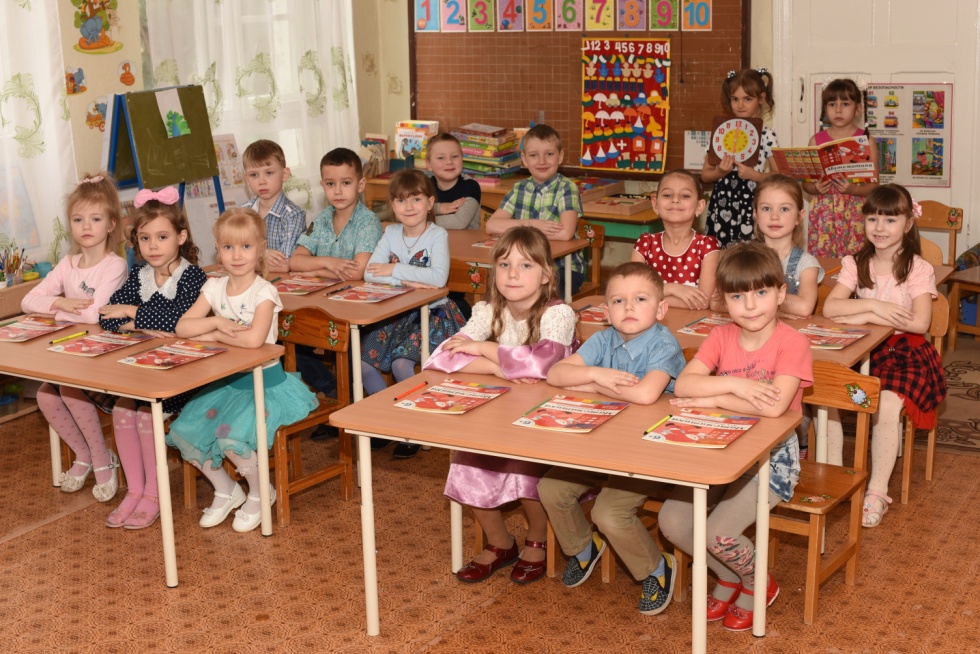 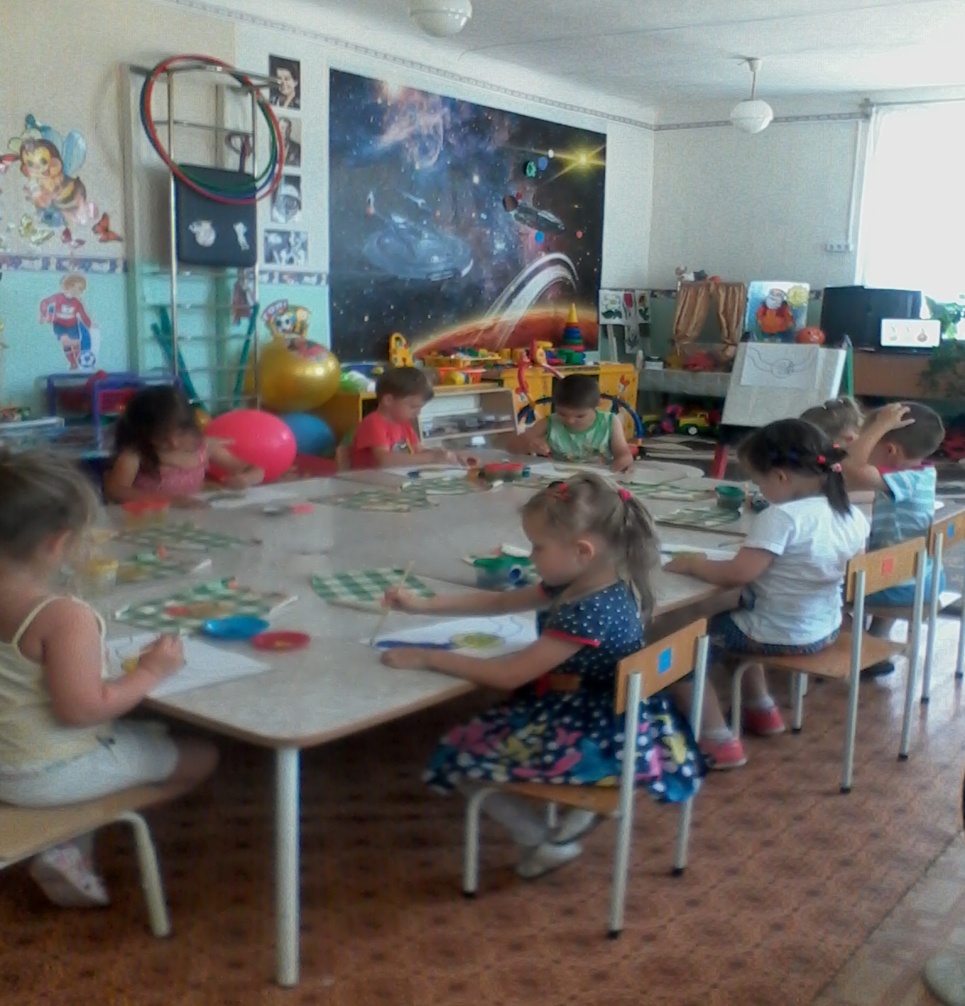 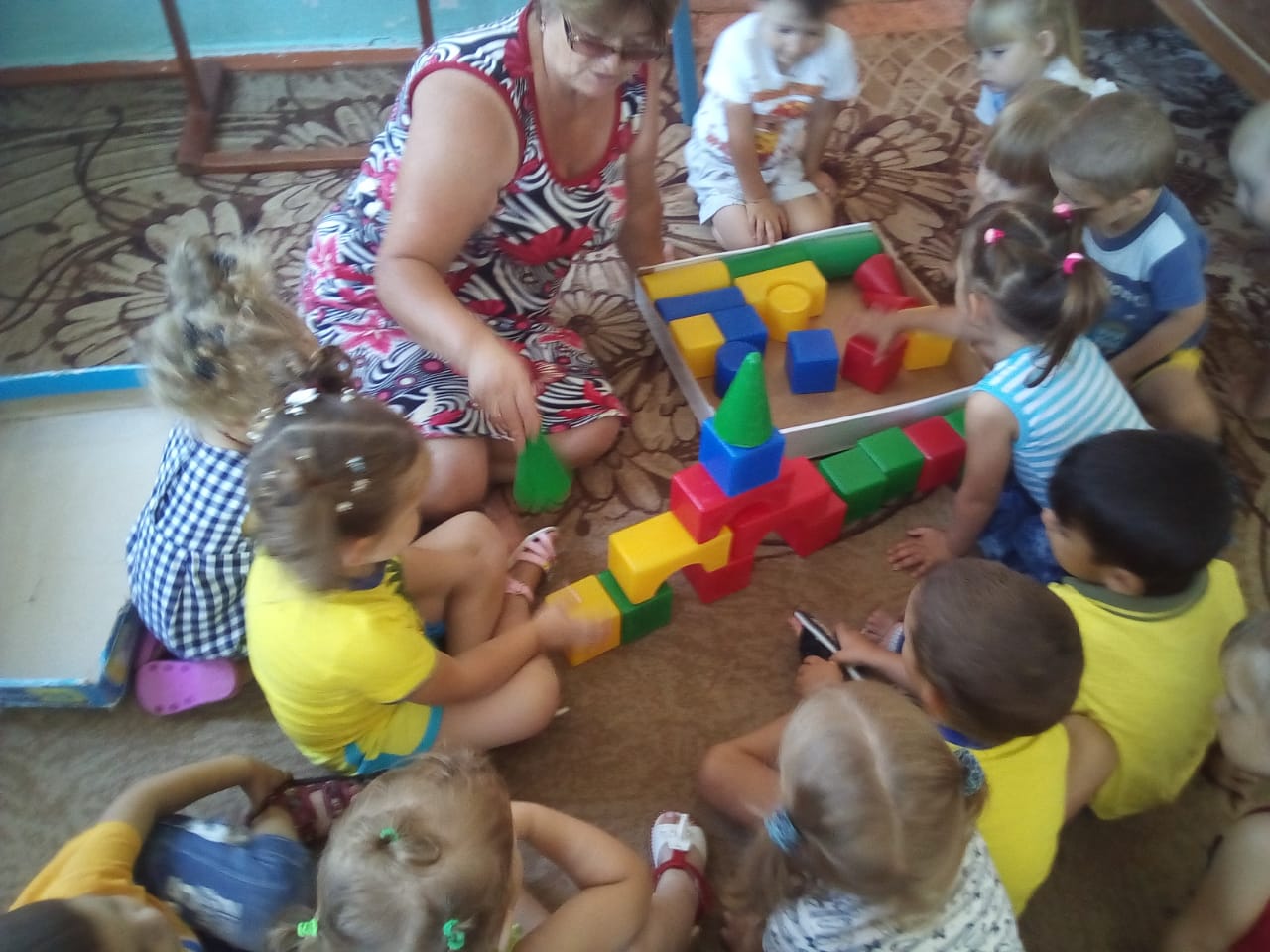 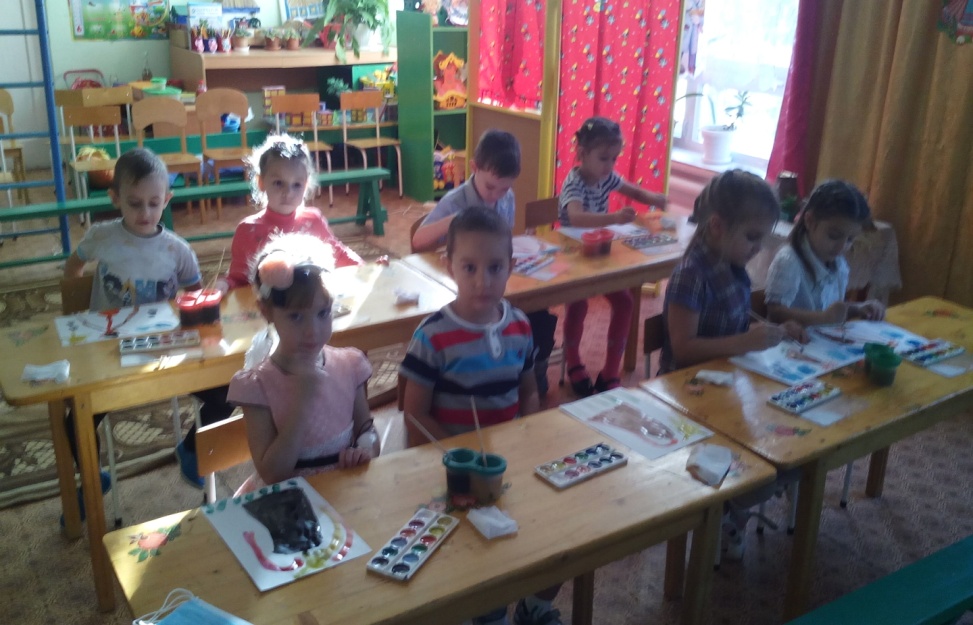 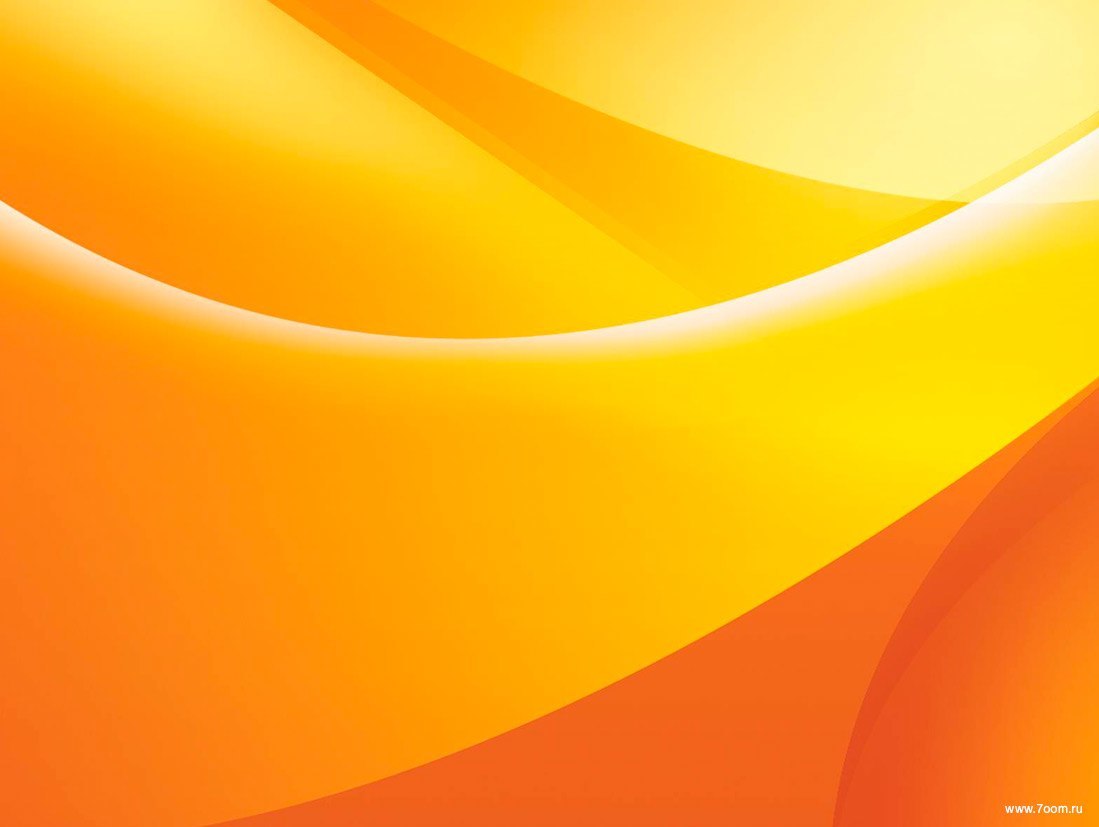 Уроки доброты в детском саду
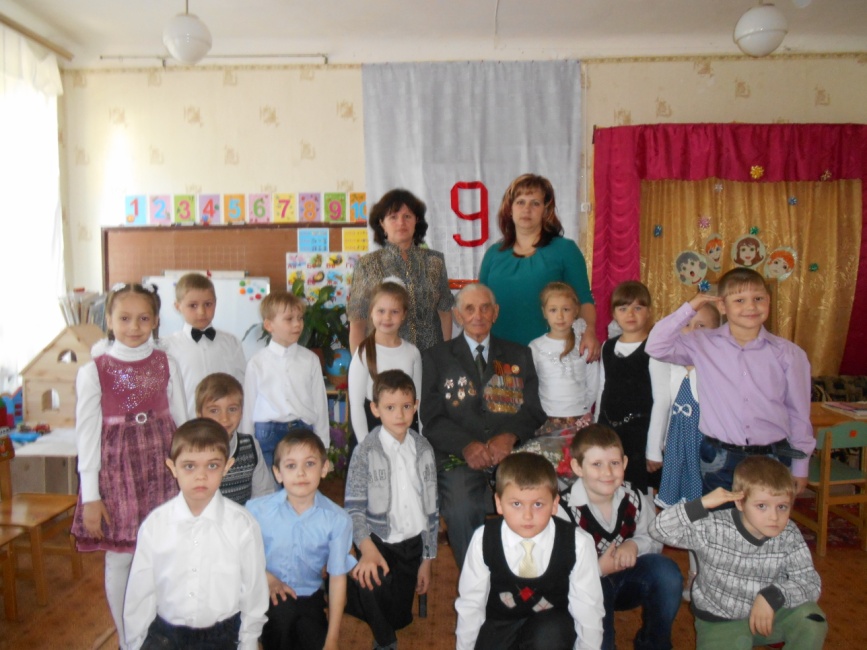 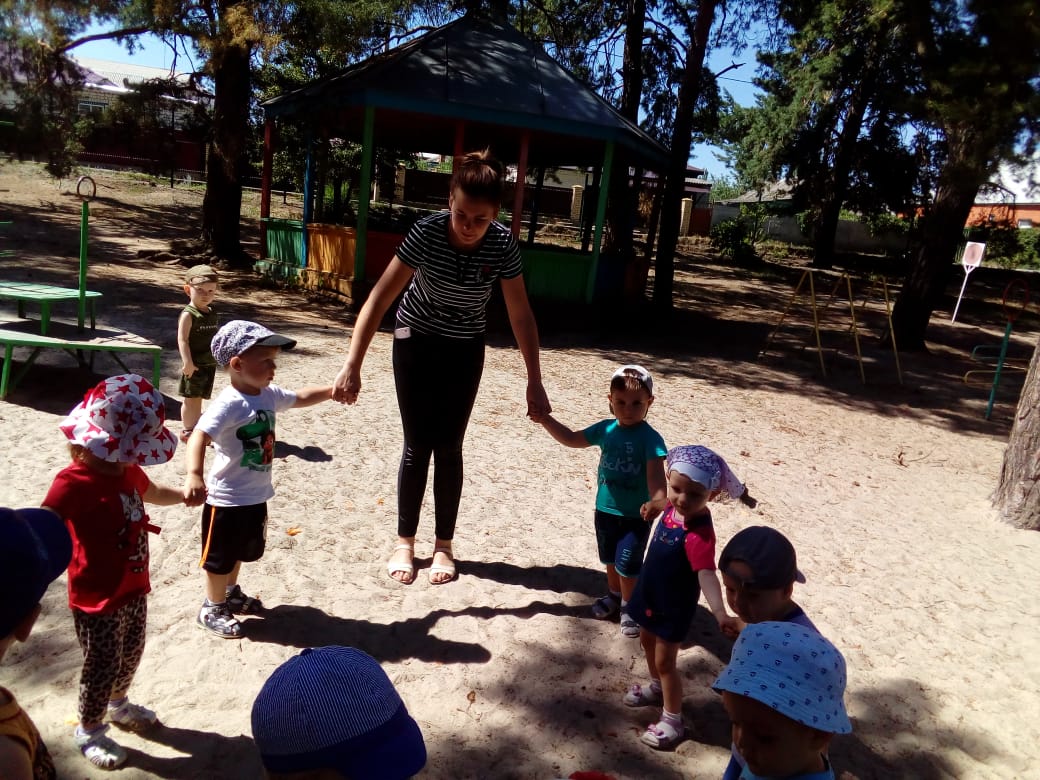 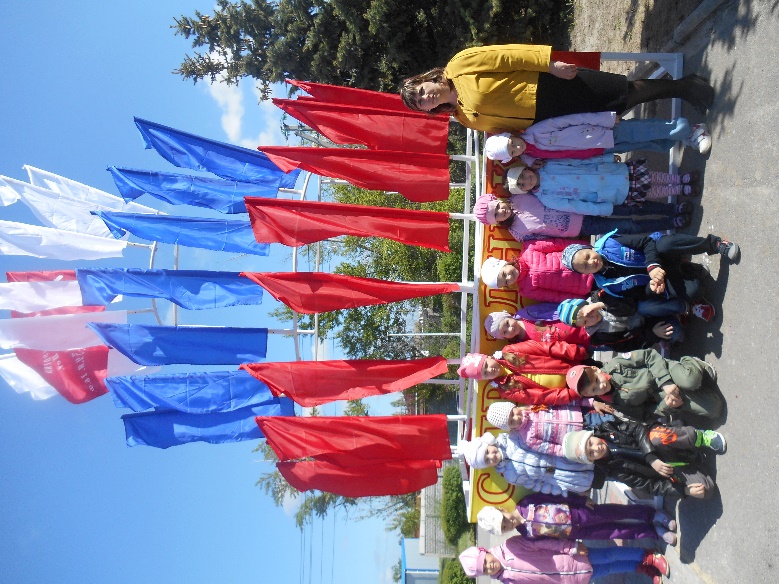 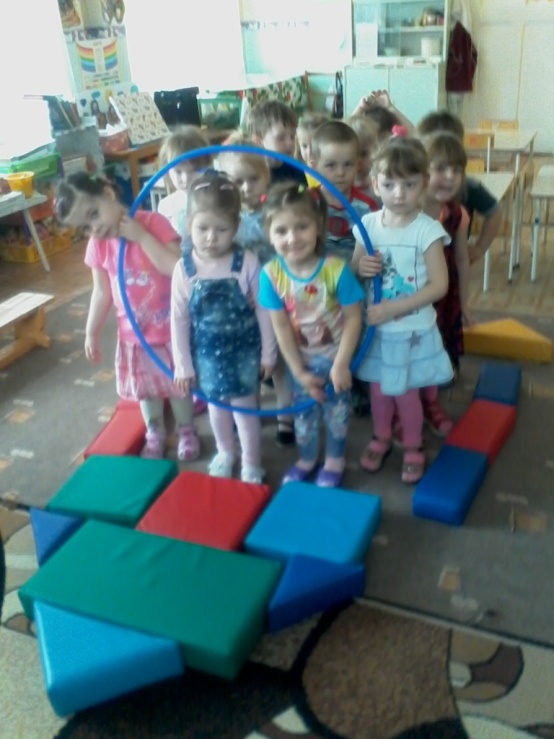 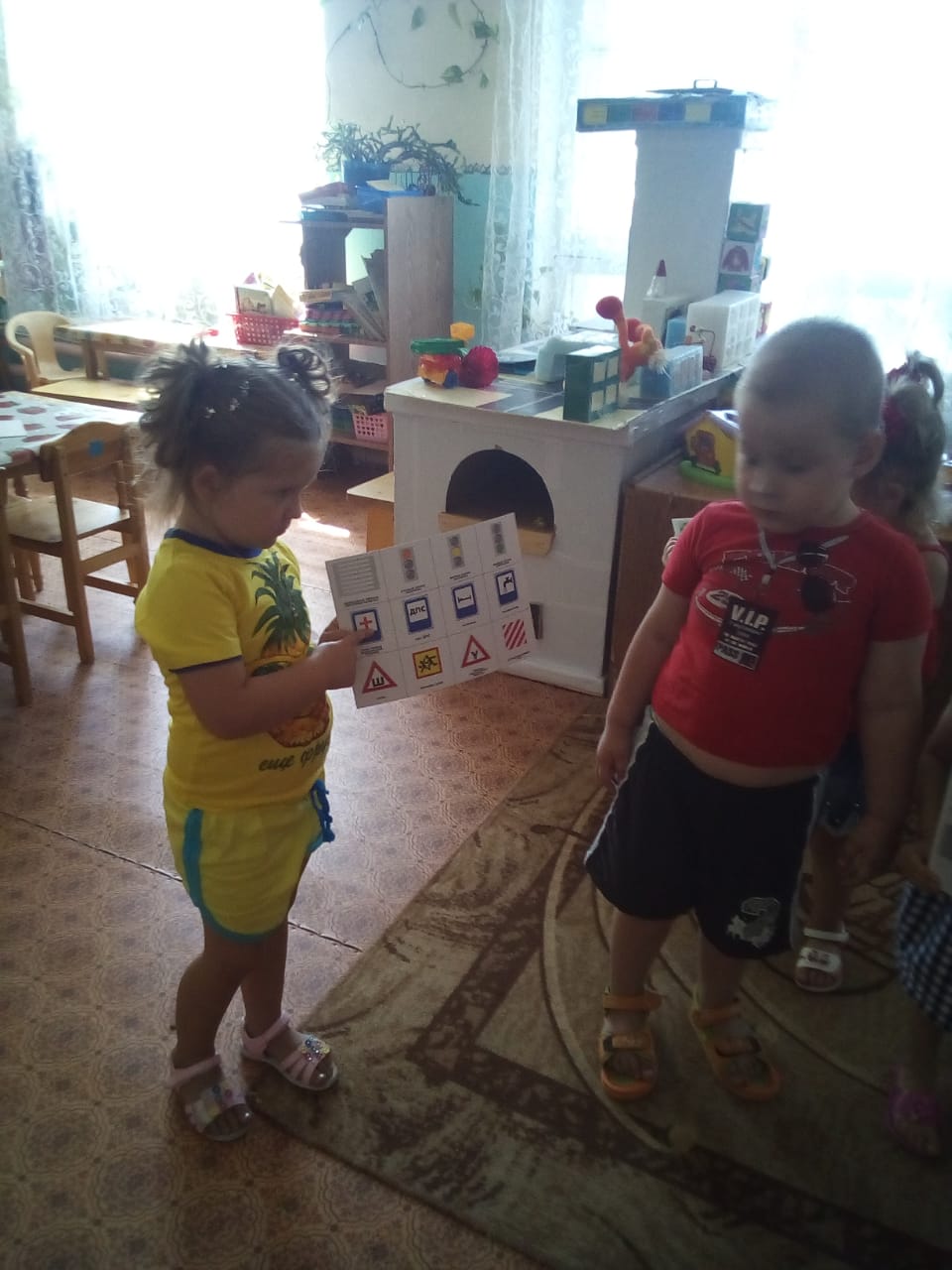 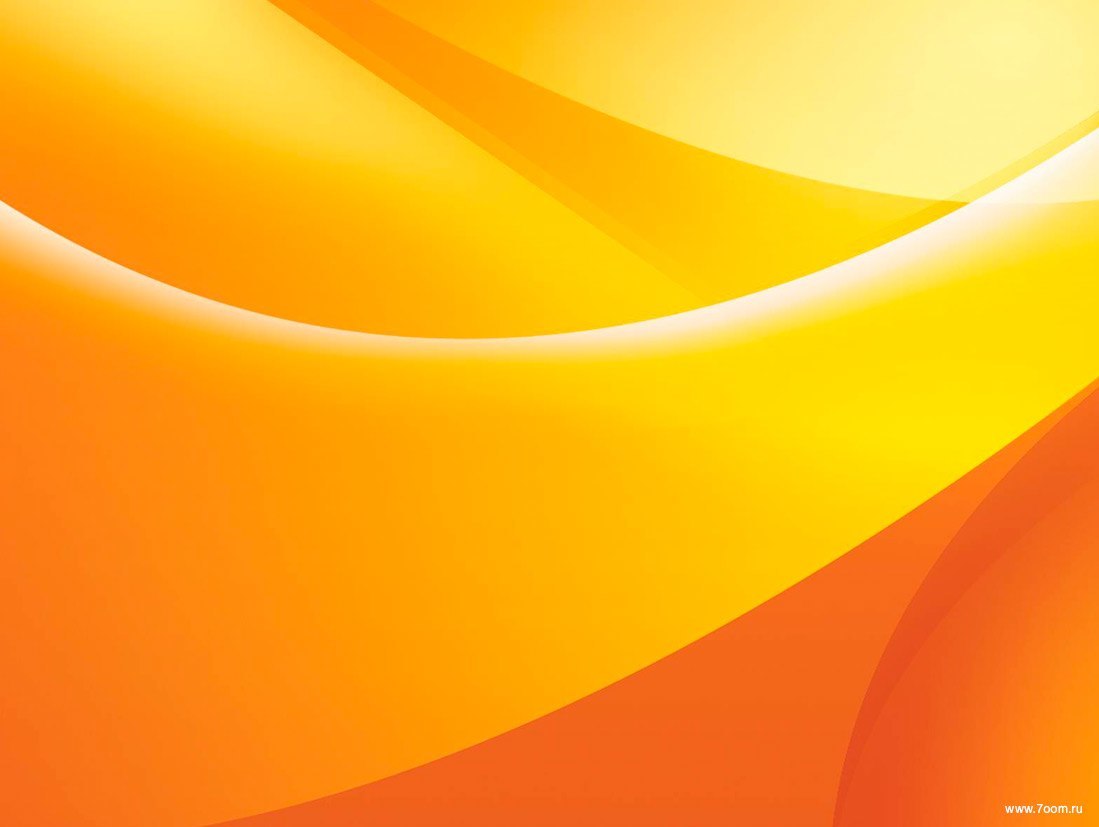 Воспитание привычки к ЗОЖ – одно из приоритетных направлений ДОО
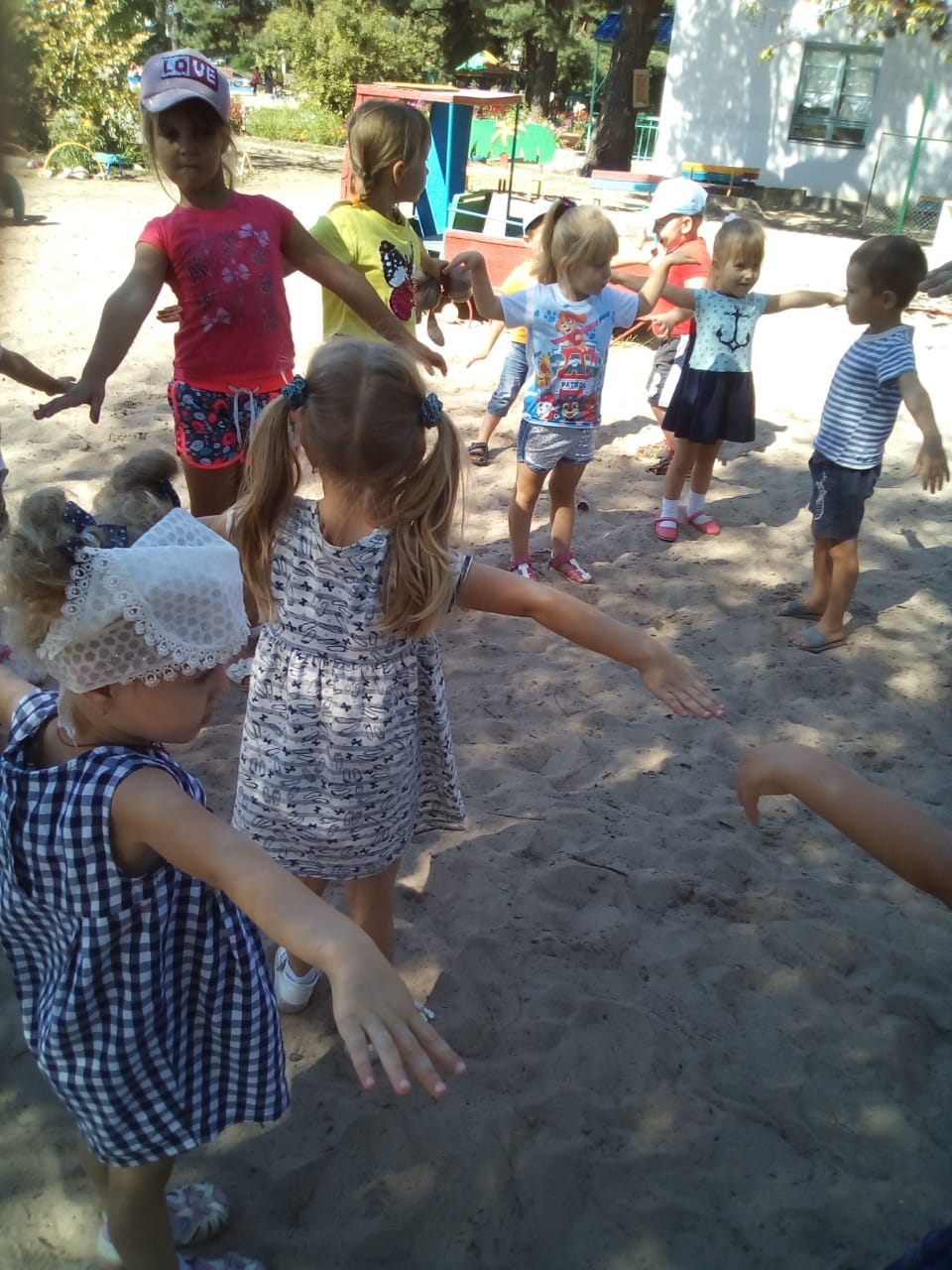 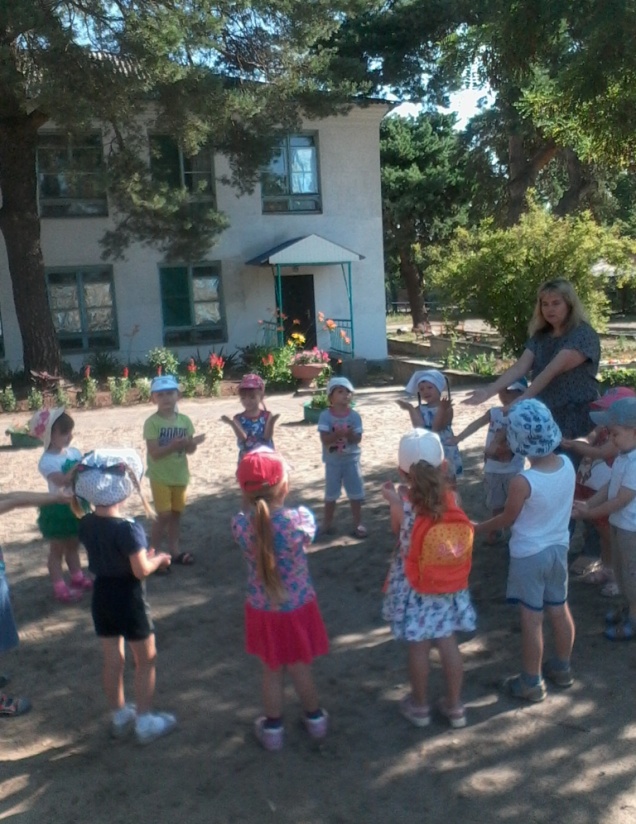 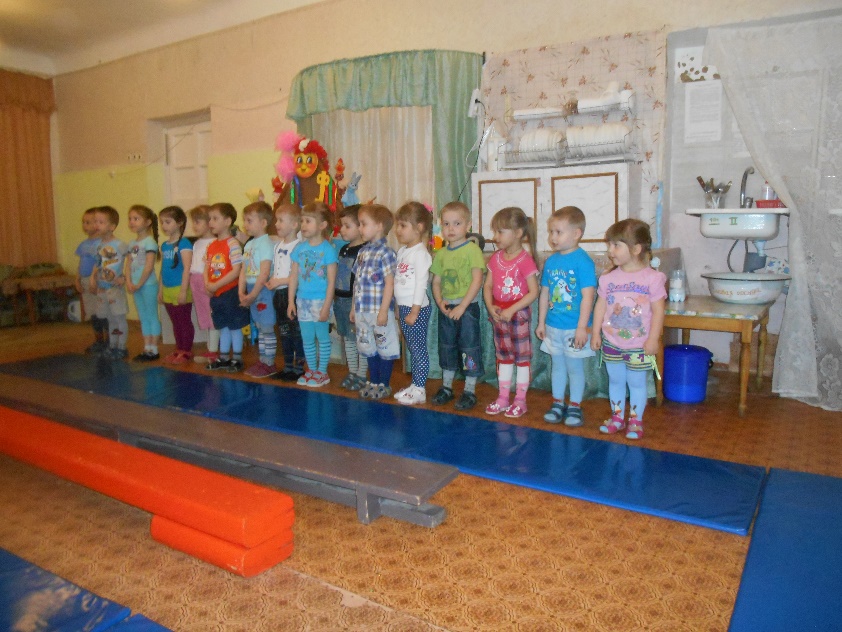 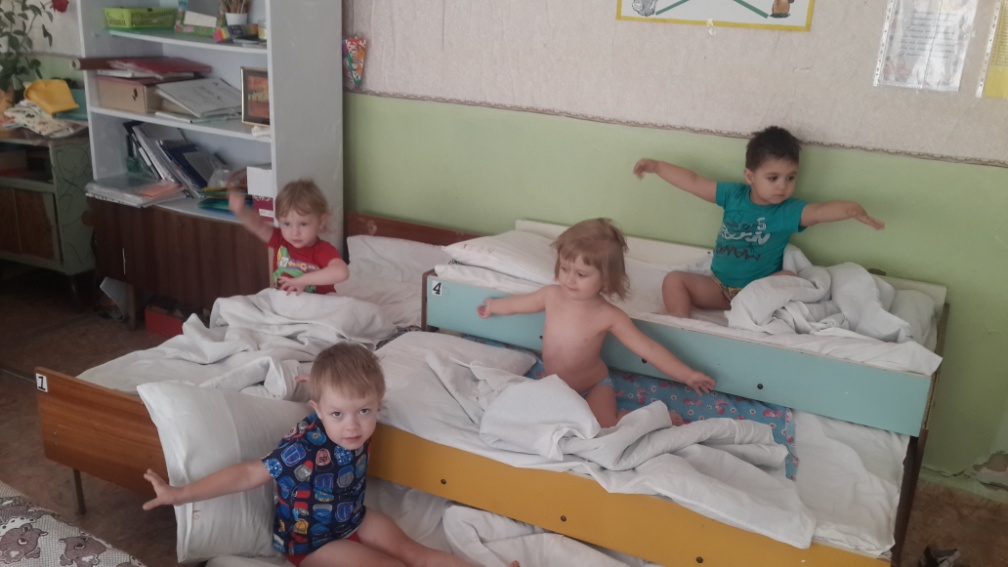 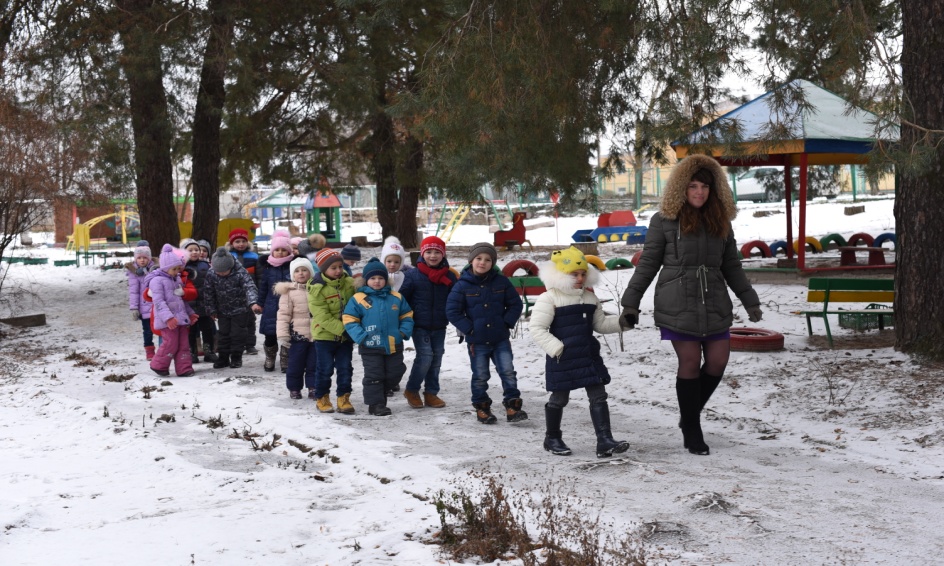 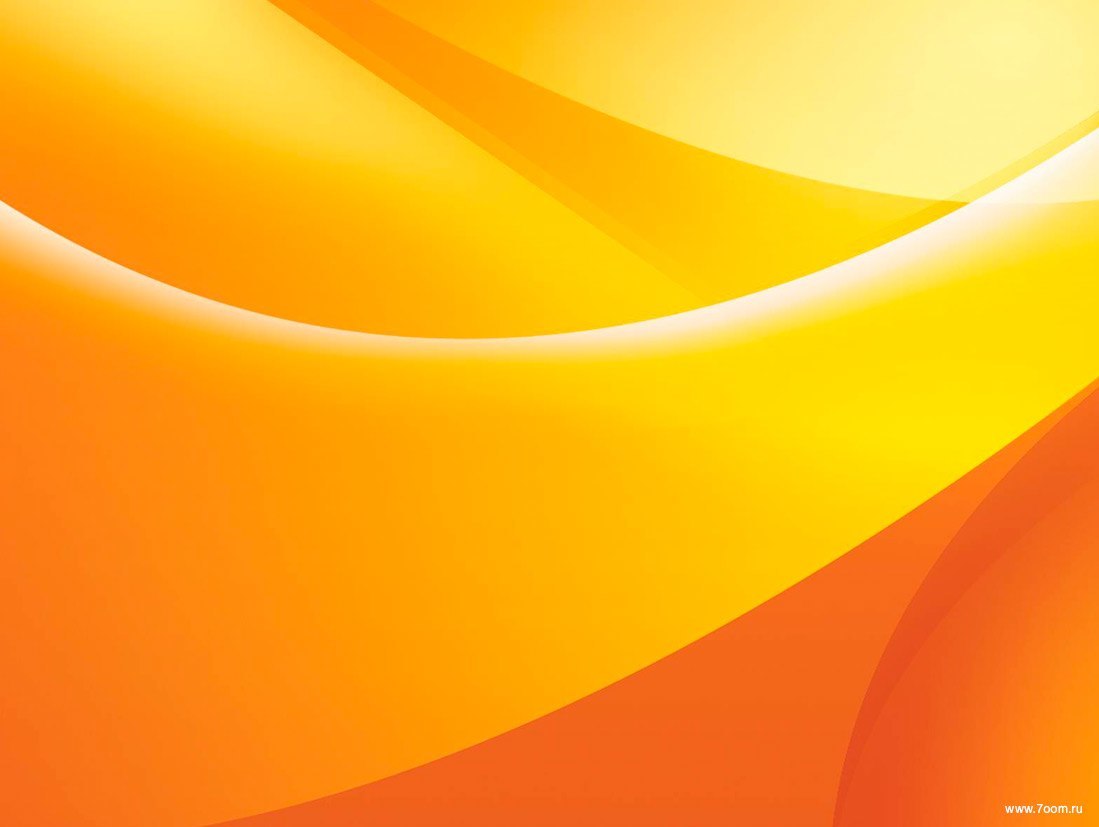 Создание соответствующей РППС – одно из успешных условий реализации ОМ по краеведению
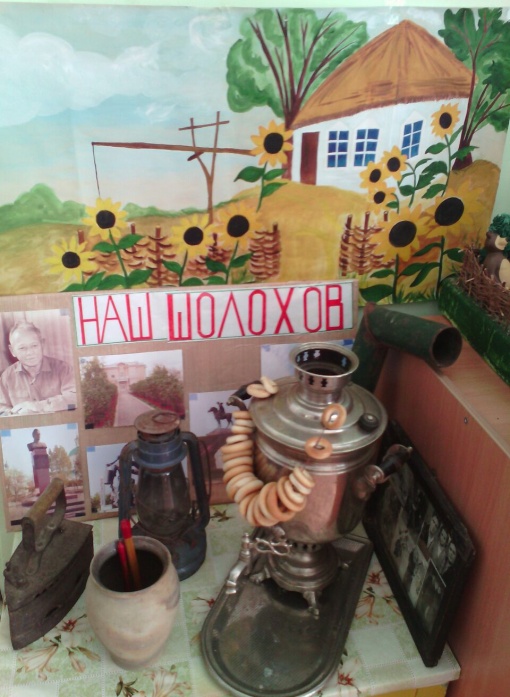 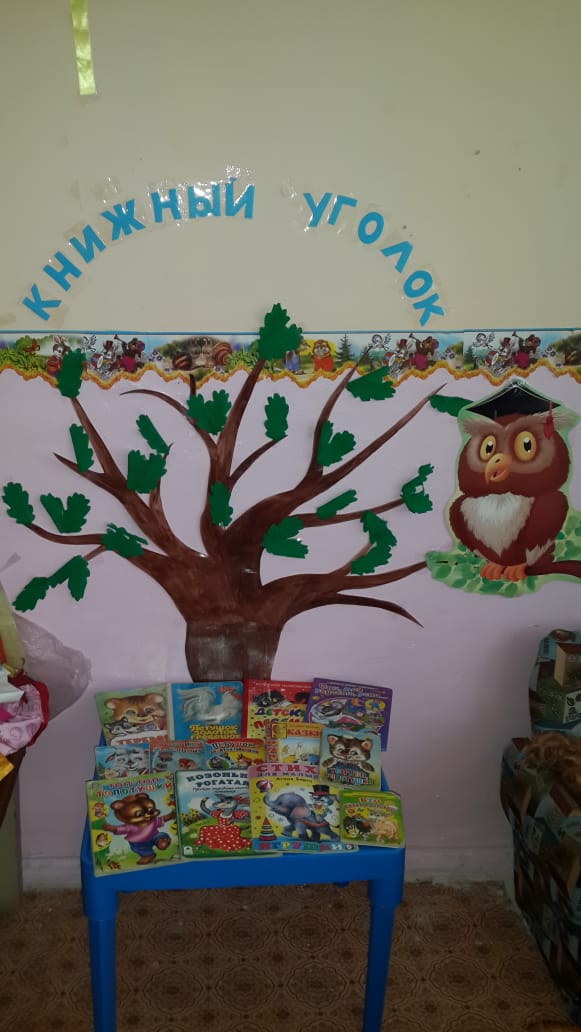 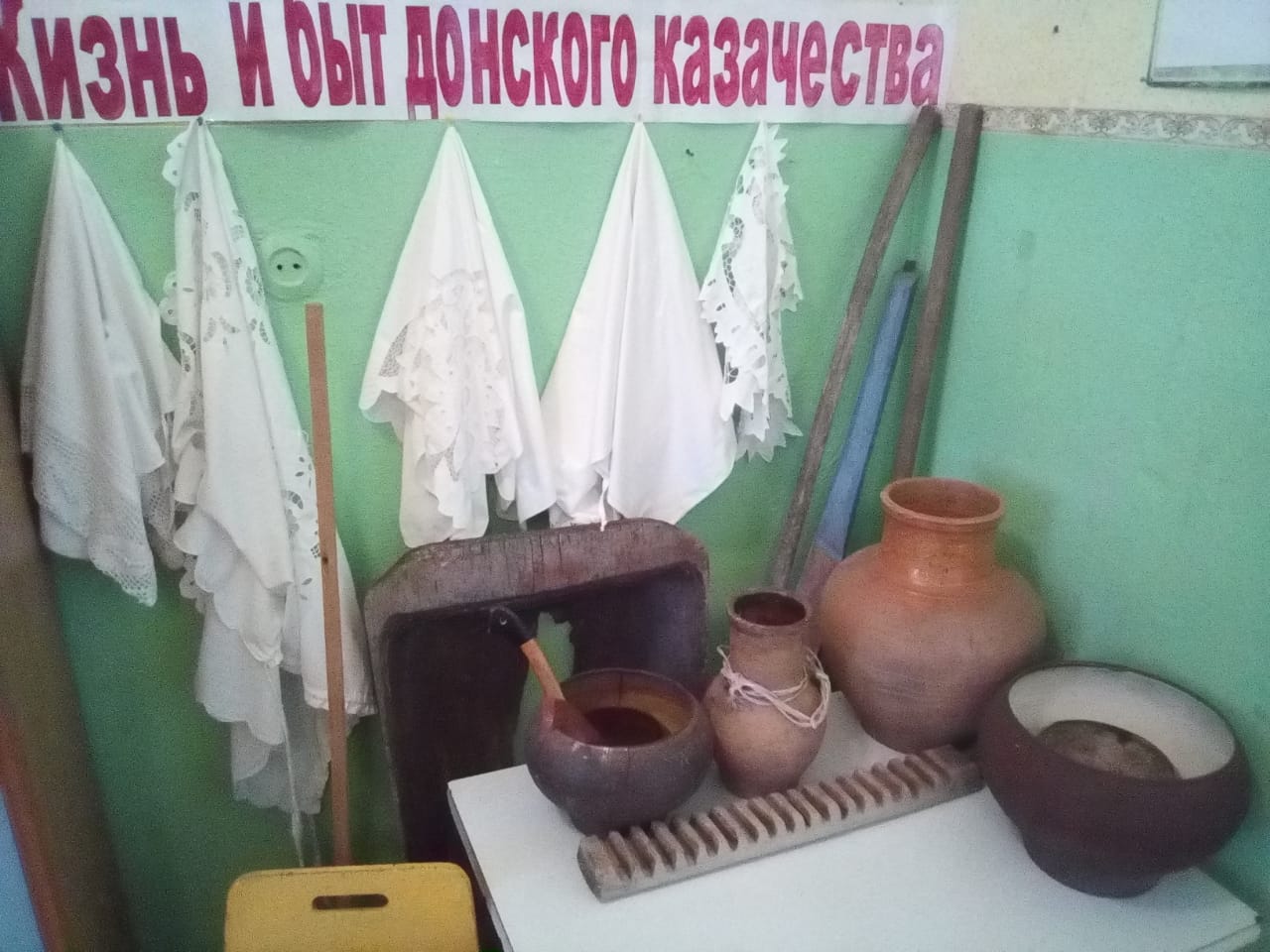 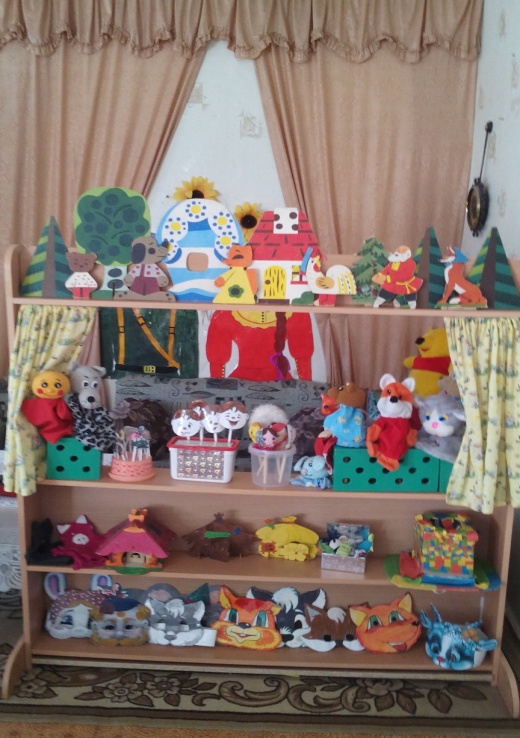 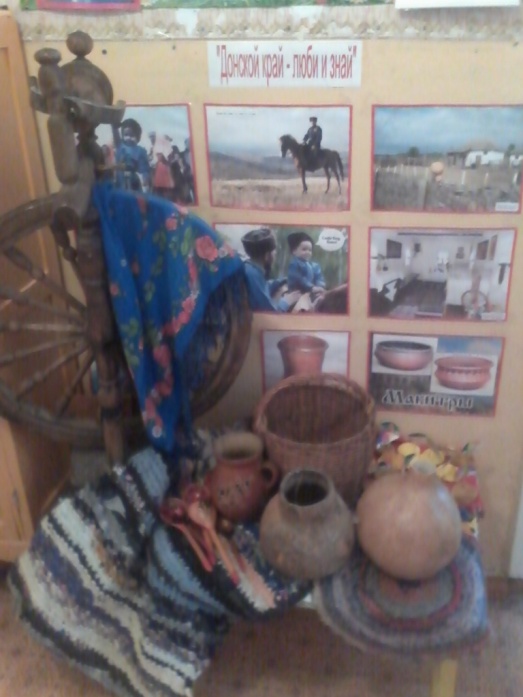